POPULATION ECOLOGY
Population ecology is the study of the variables that determine the growth, survival abundance and distribution of population in time and space


TYPES OF POPULATION

 Monospecific population – One species.		 Eg:  Catla, Rohu.
 
Polyspecific population –   Many related species.	Eg: Fish, Human, Whale
CHARACTERISTICS OF POPULATION

Population Density
Natality 
Mortality 
Age distribution
Population growth
Population fluctuation
Population equilibrium
Biotic potential
Dispersal
Dispersion
Regulation of population density
Population interactions.
POPULATION DENSITY
The number of individuals of a species present in a defined area is a measure of population density

There are factors such as resource availability, competition, parasitism, predation, climate, etc. that usually operate in an ecosystem to keep populations within certain boundaries

It refers to “The total number of individuals in a unit area or unit volume at a given time”

Eg: No. of bacteria/ litre;  No. of plants / acre;     No. of benthos / m2. The density of population is expressed as,   D   =   N/A/t. Where,D = Population density, N  = Number of individuals,  T = Time, A = Area
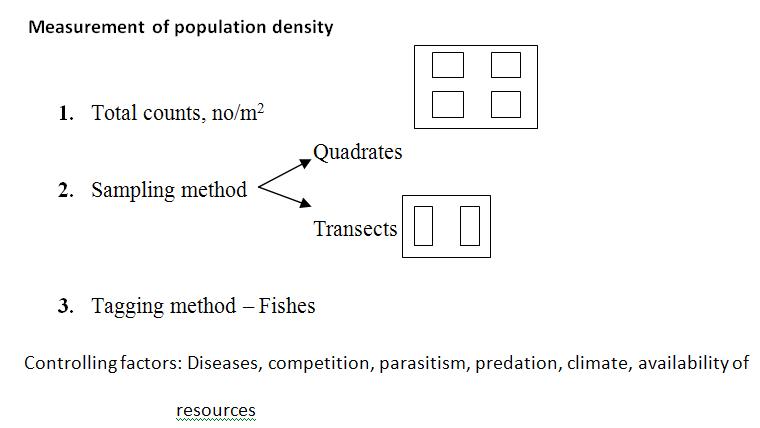 NATALITY OR BIRTH RATE


Birth rate refers to the average number new individuals produced by a population in a given time due to birth, hatching, germination or fission






Types of birth rate

Potential natality – Maximum rate of reproduction

Realized natality – Actual number enter new fish
Natality =	Number of birth per unit time
                Average population
Carrying capacity 

It is the total number of individuals that can be supported in an area at a particular time is called carrying capacity

Factors influencing are density, pollution, habitat stress, association, disease etc.
MORTALITY OR DEATH RATE

Mortality refers to the number of individuals dieing in a population at a given time”

The size of population decreases due to mortality
	
	Mortality =   Number of deaths birth
	                        Average population
Vital index


It is the ratio between birth rate and death rate is called vital index

Helps to understand the rate of growth of a population
			
			Vital index =   Birth x 100
     		        		       Death
AGE DISTRIBUTION 

A population is formed of individuals in different age groups


Birth and death rates and immigration and emigration determine age distribution (proportion of individuals in each age group) of a population


Fecundity (rate at which females produce eggs), fertility (rate at which females produce zygotes), and sex ratio (proportion of male and female in the population) affect birth rate
POPULATION GROWTH

The increase in size of population is called population growth

Population growth occurs when birth rates exceed death rates or immigration exceeds emigration

Population size may be regulated by physical factors (weather, water and nutrient availability) and by biological factors (food availability, predators, parasites, competitors, and diseases)

Competition for resources, parasitism, predation and diseases are example of density-dependent factors 

Flood, drought, fire and other climatic conditions and most pest control actions are examples of density-independent factors
Population growth can be explained by using the equation: Nn = Nt + B - D + I - E

A population may grow exponentially or logistically (see Fig.)

The exponential or geometric population growth curve is described by the formula rN = dN/dt 

	where N is present population size, t is time, r is a constant called the instantaneous rate of population increase
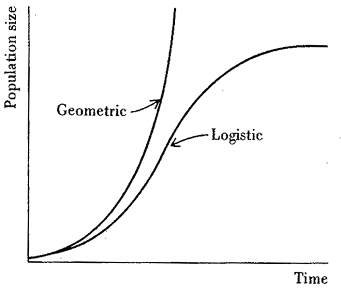 The logistic growth curve dN/dt = rN (K-N)/K 
	where, N, t, r are the same as in the exponential growth model and K is the carrying capacity, or the maximum number of individuals the environment can support

When a population is growing in a limited space, the density gradually rises until interaction reduces the rate of increase ultimately leading to a reduction in population growth

This is logistic growth and the growth curve is sigmoid or S-shaped

The S-curve differs from the geometric curve in two ways:
it has an upper asymptote 
it approaches this asymptote smoothly, not abruptly
POPULATION EQUILIBRIUM

After reaching the maximum number, the population remains at that level for a long period this is called population equilibrium

The population remains in equilibrium as long as the biotic and abiotic factors are optimum
POPULATION FLUCTUATIONS
The increase and decrease in number of individuals in a population is called “population fluctuation”









BIOTIC POTENTIAL

Refers to “The inherent ability of a population to increase in number when the age ratio is stable and all environments conditions are favorable”

It is the reproductive ability a population
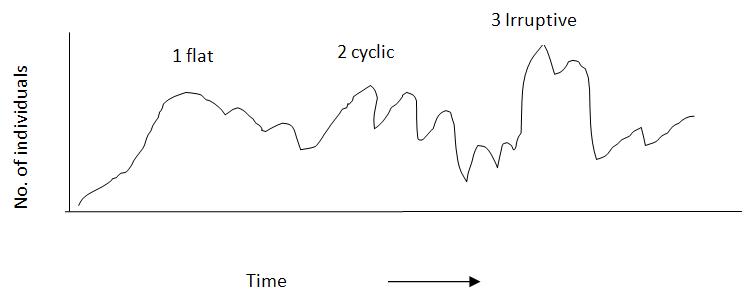 DISPERSAL

Dispersal is “a phenomenon where the individuals (not all) of a population move into or out of the population”


Allows individuals to colonize new areas


Regulates population size, evolution through mixing of genes between populations


Dispersal is accomplished through immigration (movement into a population), emigration (movement out of a population) or migration (frequent movement into or out of a population area).
Migration : Periodic movement of animals from one place to another and back for breeding, feeding, and shelter - Fishes, birds, mammals etc.

Catadromus – Fresh water to sea  for spawning. 	Eg: Eel-Anguilla sp.
Anadromous – Sea to fresh water for breeding.	Eg: Salmons. Trouts etc.



Emigration: It is outward migration from a population. It is one way migration and migrant never return – commit suicide
	Eg: Lemming population (Small rodents)



Immigration : It is inward migration, one way migration. It changes the structure of a stable  population
DISPERSION 

It refers to the distribution of individuals with in a population
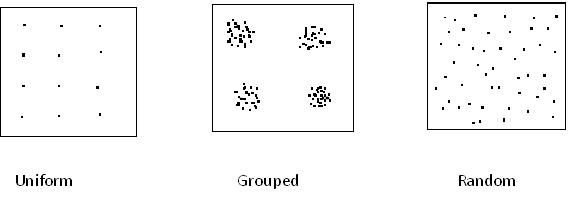 REGULATION OF POPULATION DENSITY

The total number of individuals of a species living in an area is called population density. Population grows by reproduction of individuals
	Eg: An oyster lays about 50 million eggs

If all egg hatches, they will form a volume about eight time the size of the earth 

Though the reproductive rate is high, the population does not increase as expected.  This is because the density is regulated.

Density dependent factors

Density independent factors
Density independent factors 

They are connected with population density – Extrinsic factors.

Eg: Food, space, shelter and weather

When 100 ornamental fishes are introduced into a small aquarium tank most of them die because of starvation and shortage of space.
Density dependent factors

They are intrinsic factors arise within the population during their growth

Competition – Competition for common resource –  space food, mate etc.

Predation –      Killing (predator) other animal (prey) for food

Emigration -     Displacement of organisms

Reproductive – Decreases the reproductively by increasing the density

Diseases –        Kills the  individuals and reduces the population
POPULATION INTERACTIONS 

Main population interactions are

 Symbiosis – 	None of the  partner affected 

Competition -            Both partners inhabited (Paramecium)

Predation –                Predator benefited, prey is harmed (Loin and Deer)

Parasitism –               Parasite benefited, host harmed (Ascaris and Mary)

Commensalism – One partner benefitted other partner is neither harmed nor benefitted (shark and sucker fish)

Mutualism –	Both partners are benefitted
	Eg: Hermit crab and sea anemone
Types of interactions

Interspecific – Between species

Intraspecific – Within the species